Problem 03String of beads
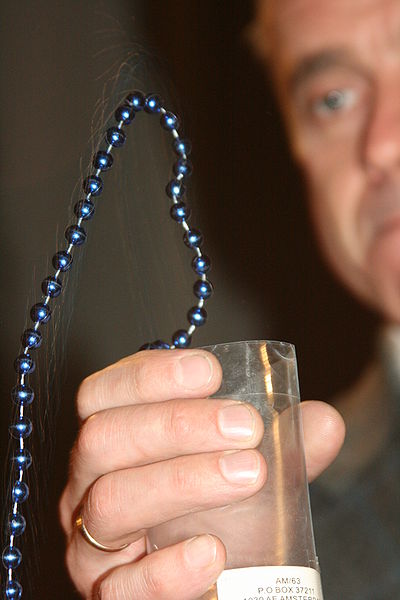 reporter:
Bárbara Cruvinel Santiago
Problem 03String of beads
A long string of beads is released from a beaker by pulling a sufficiently long part of the chain over the edge of the beaker. Due to gravity the speed of the string increases. At a certain moment the string no longer touches the edge of the beaker (see picture). Investigate and explain the phenomenon.
Contents
Introduction
“sufficiently long part of the chain”: there is a minimum energy to overcome inertia.
“the speed of the string increases”: two cases
Initial height > String’s length: 2 phases for acceleration behavior
Initial height < String’s length: 3 phases for acceleration behavior
“the string no longer touches the edge of the beaker”: there is a mechanism which makes the chain detach from the beaker.
Acceleration and motion features
When H>L
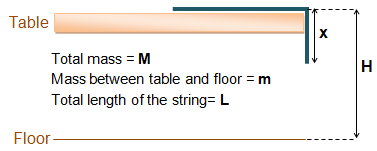 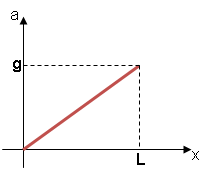 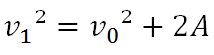 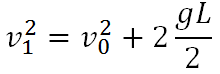 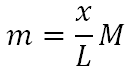 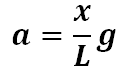 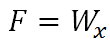 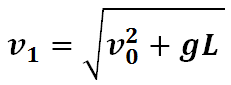 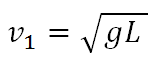 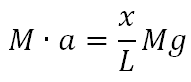 Acceleration and motion features
When H<L
3rd part:
1st part: till x = H

2nd part:
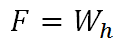 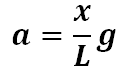 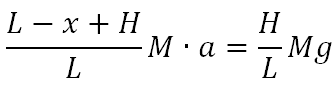 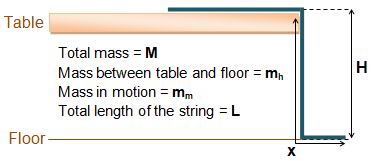 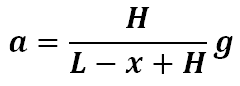 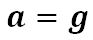 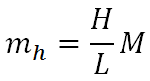 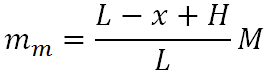 Total length that already left the beaker, including what already touched the floor.
Initial energy to overcome inertia
Referential for energy calculation.
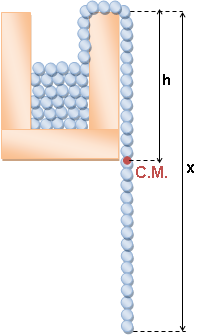 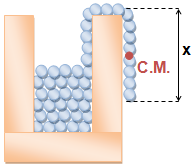 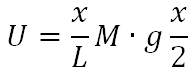 Initial energy:
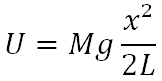 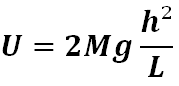 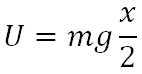 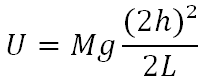 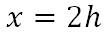 Detachment
Cause: tension causes an impulse that pull the chain upwards.
*
*WANG, C. W.; YASUI, K.. Falling chains. University of California. 20 Feb 2006
Detachment
Detachment
Transference into gravitational potential energy
Dissipation of energy
Beads touch the floor
The height of the beaker influences the height of detachment above the beaker’s border.
Detachment
Cut diametrically the beads
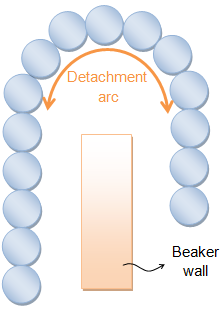 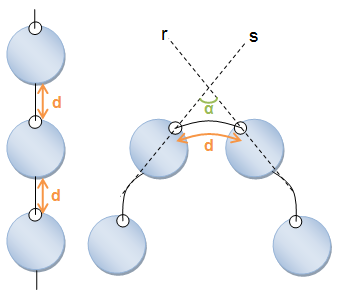 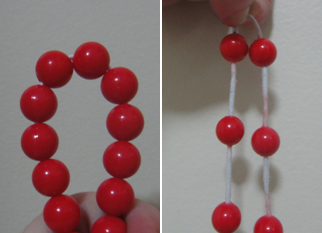 Detachment
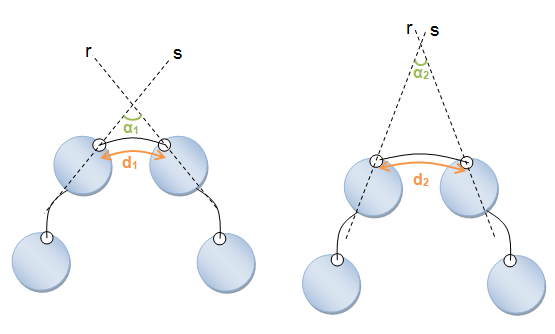 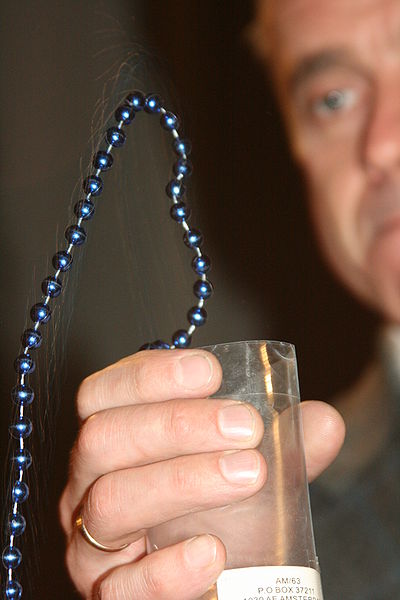 Takes different shapes due to the arrangement inside the beaker.
Material
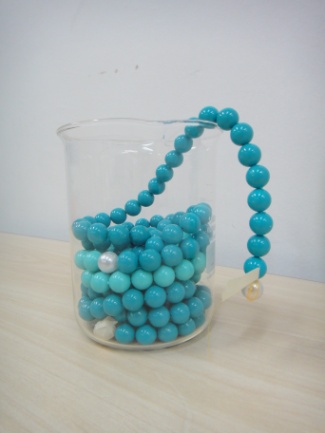 Beakers
Chains (beads and nylon)
Table
Camera
Measuring tape (precision of ±0.05 cm)
Precision scale (precision of ±0.1 g)
Experimental description
Experiment 1: acceleration analysis. 
Experiment 2: initial energy analysis.
Experiment 3: detachment analysis.
Experiment 4: detachment evolution with time.
Experiment 5: height of launch variation.
Experiment 6: beaker dimensions variation.
Experiment 7: variation of the distance between beads.
Experiment 1: acceleration analysis
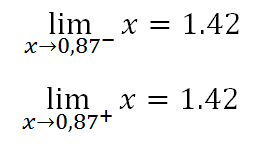 Function is differentiable
Experiment 1: acceleration analysis
Source of errors: measuring tape (±0.5 mm) and conversion scale.
Experiment 1: acceleration analysis
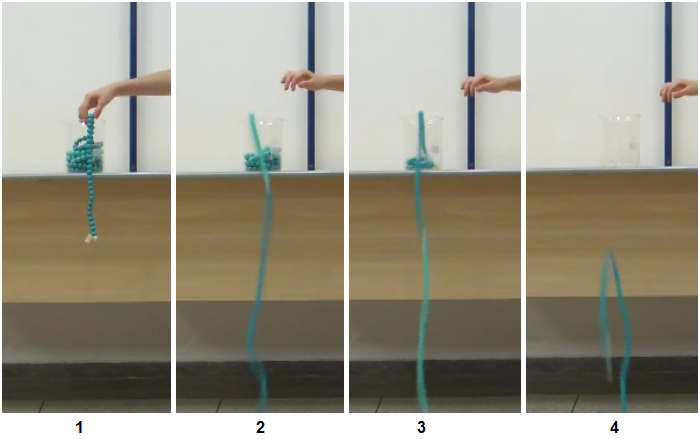 Experiment 2: initial energy analysis
Standard deviation: 0.004 J
Theoretical:
0.038 J
Average:
0.039 J
Experiment agrees with theory
Chain mass: 270 g
Chain length: 2.7 m
Beaker height: 14 cm
Source of error: measuring tape (±0.5 mm) e of the scale (±0.1 g).
Experiment 3: detachment analysis
Experiment 3: detachment analysis
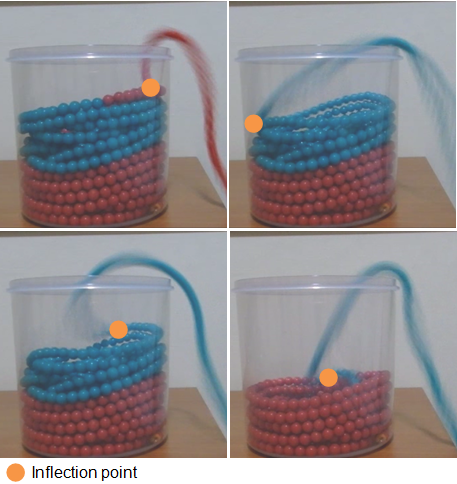 Experiment 3: detachment analysis
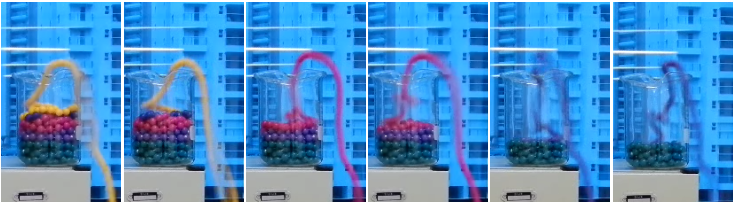 Possible to see the relation between patterns
Experiment 4: evolution of the detachment with time
Experiment 4: evolution of the detachment with time
Tends to increase
Oscillates with time due to energy dissipation by collision.
Experiment 5: height of launch variation
Optimum point
Dissipation starts to overcome the transference into potential energy.
Experiment 6: beaker dimensions variation
It is varied.
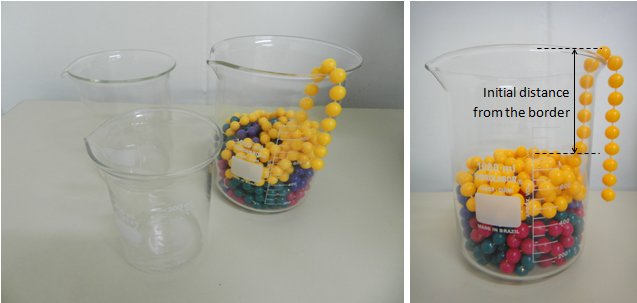 Experiment 6: beaker dimensions variation
Experiment 6: beaker dimensions variation
Experiment 7: distance between beads
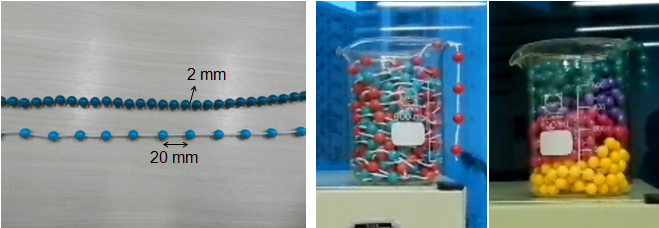 Experiment 7: distance between beads
Experiment 7: distance between beads
Conclusion
Initial energy: related to the position of the center of mass (exp. 3).
Acceleration increases until g is reached in three phases (exp. 2).
Detachment:
Impulse of the tension pulls the string upwards;
Different shapes due to chain’s arrangement (exp. 4);
Energy conversion (exp. 5);
Initial height (exp. 5);
Beaker’s dimensions (exp. 6);
Distance between beads (exp. 7).
References
1. GREWAL, Anoop; JOHNSON, Phillip; RUINA, Andy. A chain that accelerates rather than slows due to collisions: how compression can cause tension. Cornell University. 13 mar. 2011. 
2. http://mathworld.wolfram.com/Catenary.html
3. WANG, Chun Wa; YASUI, Kosuke. Falling chains. University of California. 20 Feb 2006
Summary of the experiment in reference 1
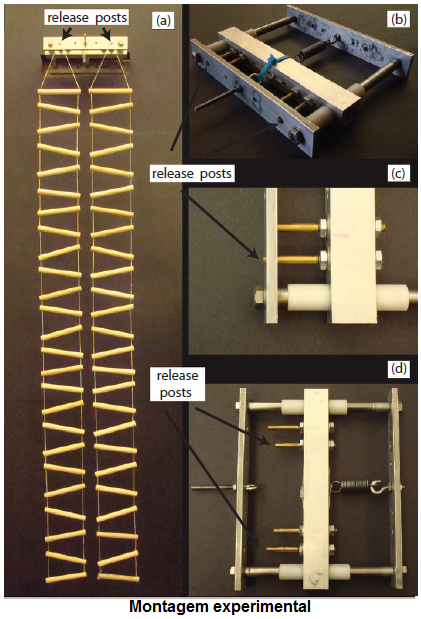 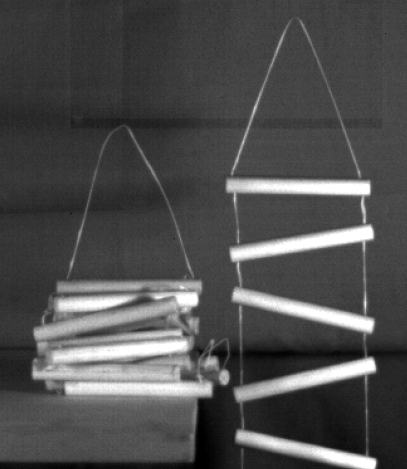 Experiment: collision analysis
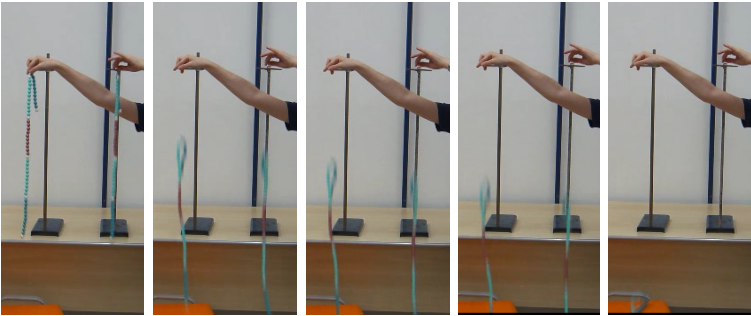 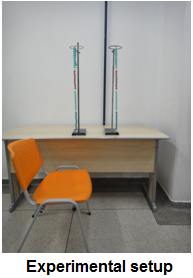 Experiment: detachment shape (upper part)
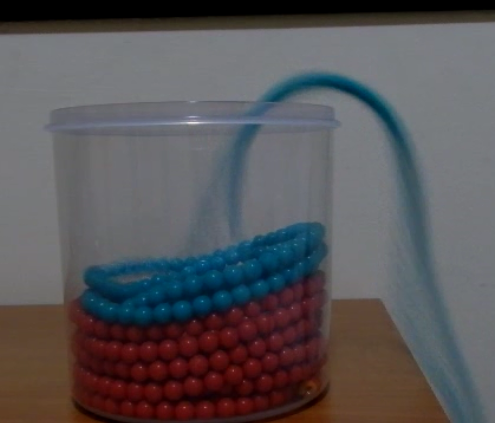 Average percentage error = 9.4%
Experiment: detachment shape (upper part)
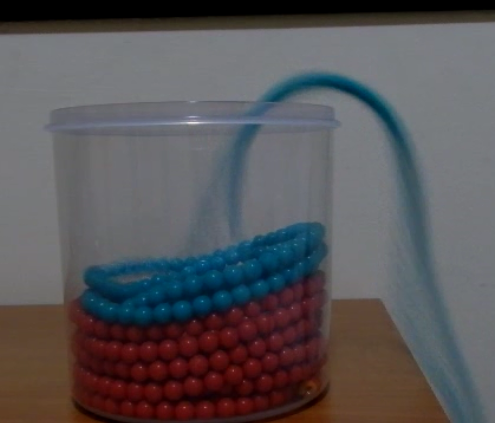 Average percentage error = 12.7%
Explanation: detachment shape (upper part)
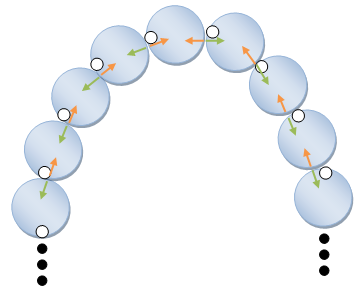 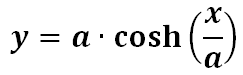 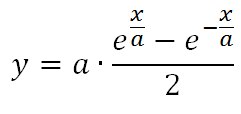 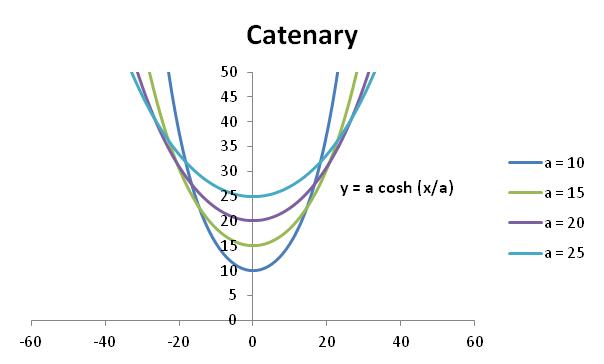 Uniform force distribution
Catenary
Detachment without collision
The chain is released from 12 m of height.
There’s no collision with the floor, but the detachment occurs.
Slow motion video:
Experiment 2: initial energy calculation
Theoretical value
Experimental value
The chain is pulled from rest bead by bead.
h = half the minimum length pulled for motion beginning.
Value gotten applying last formula.

Acquired data: next slide
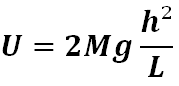 Chain mass (M): 270 g
Chain length (L): 2.7 m
Beaker height (h): 14 cm
Experiment 2: initial energy calculation
Half the minimum length measured